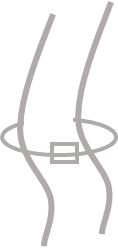 H-BELT
By Zhaoqi Chen, Darsha Muralidharan, and Saul Mezac
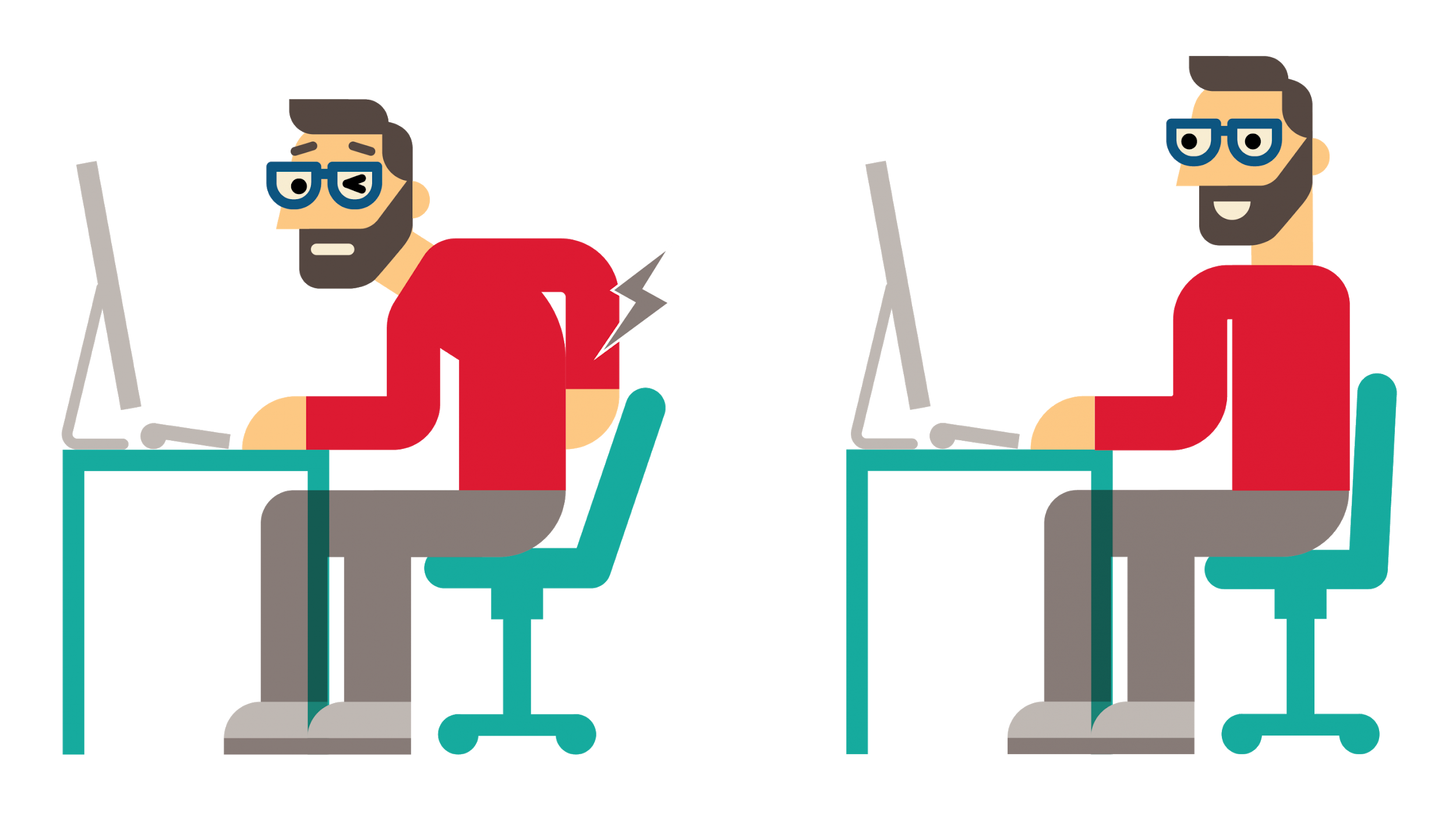 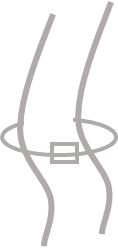 Back Pain
Is it a common problem?
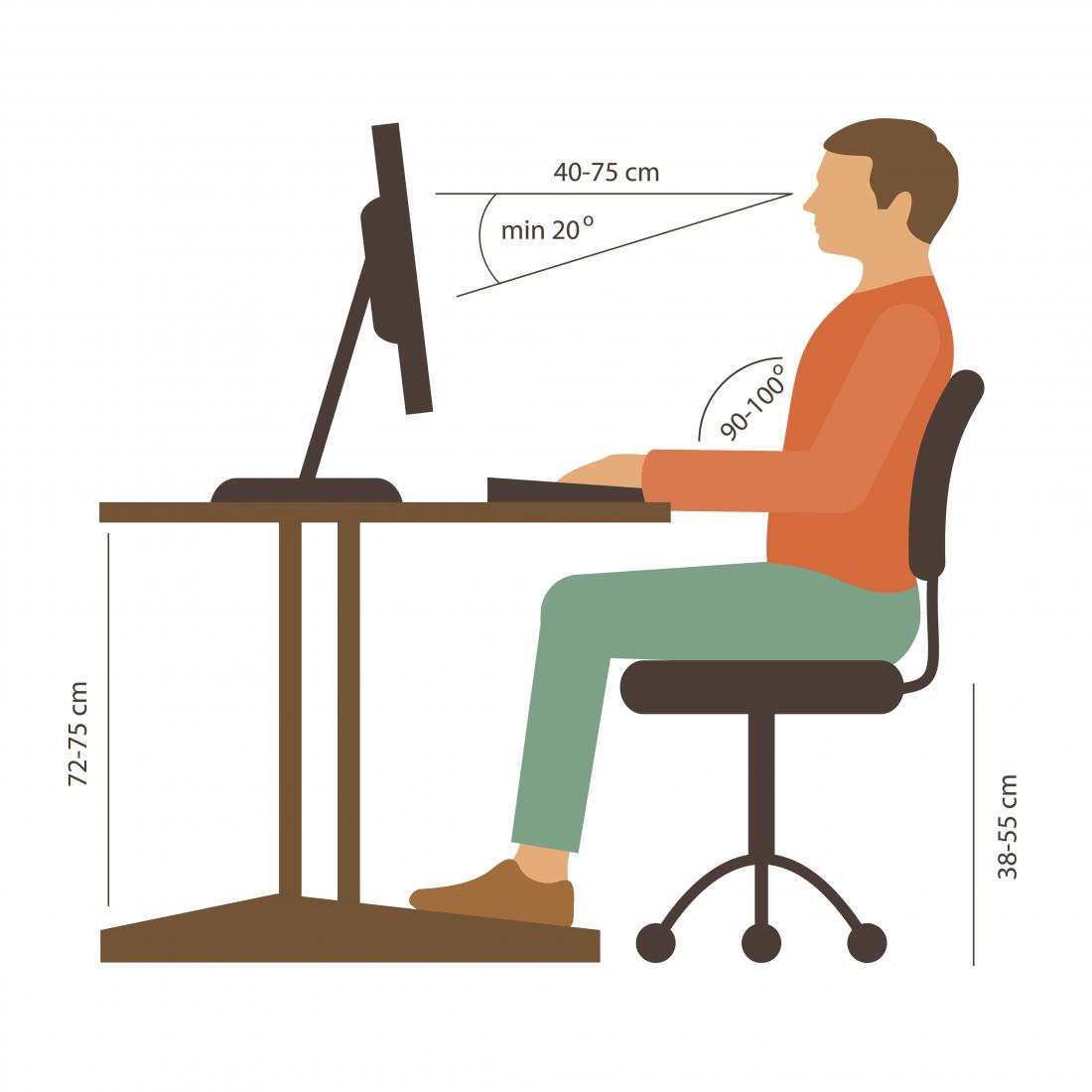 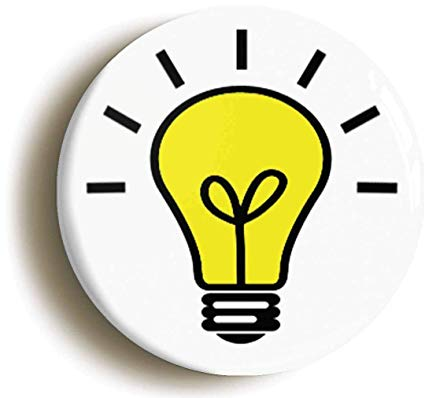 What can we do?
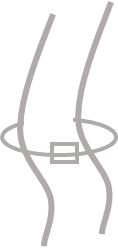 Existing products and patents
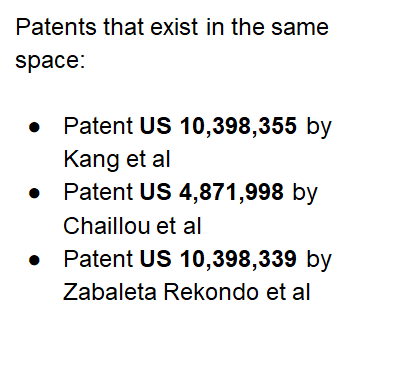 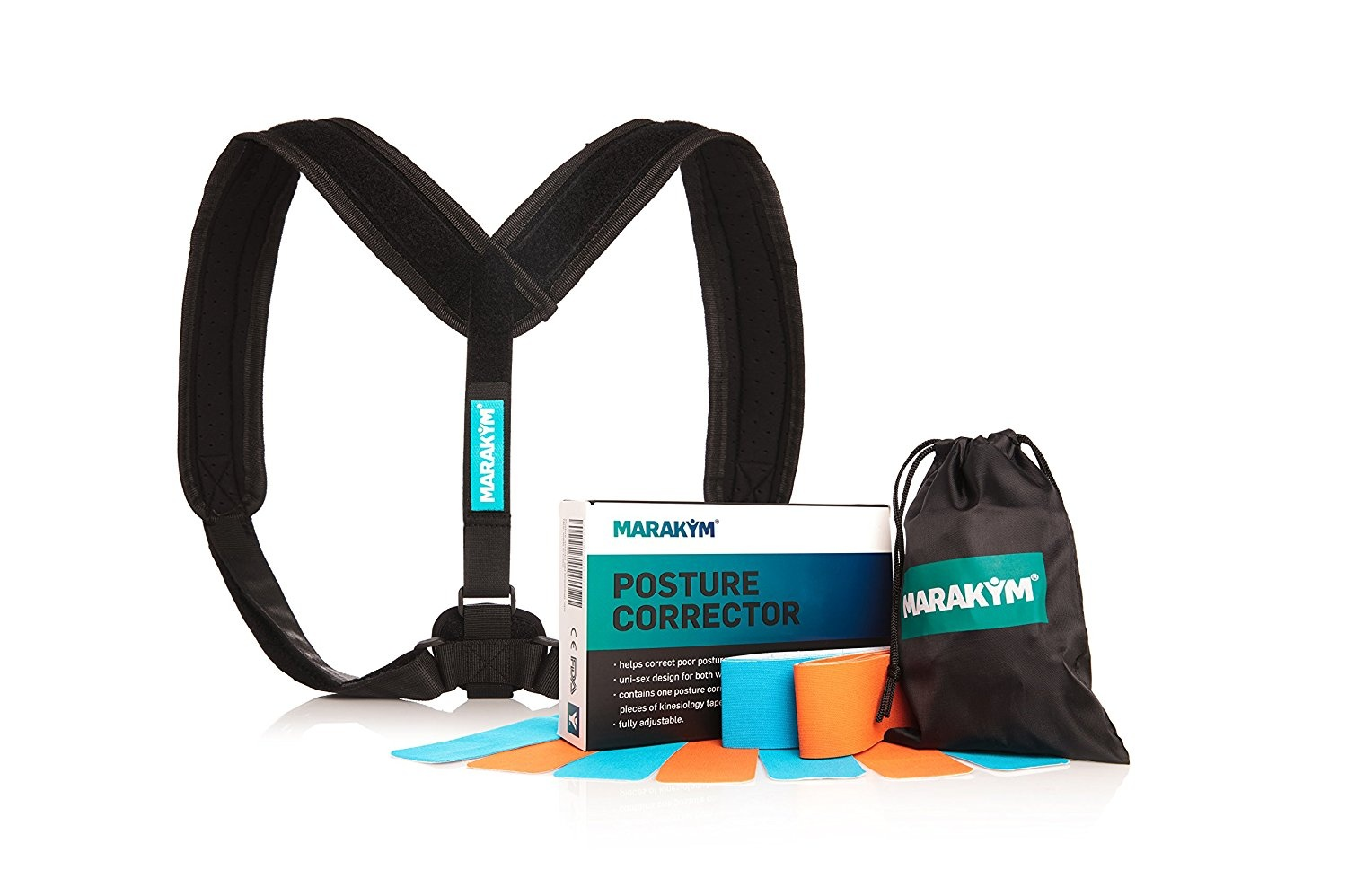 Posture Corrector: extra device and uncomfortable
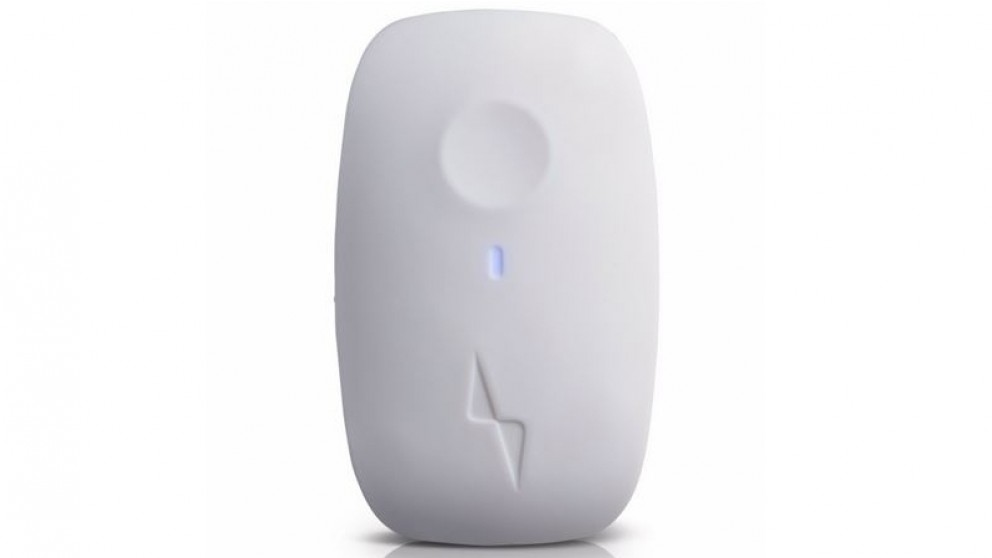 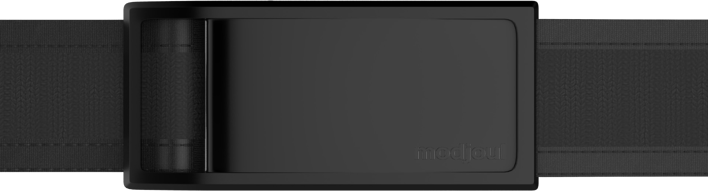 Belt with accelerometer: inaccurate and no reminder
Lean Detector: rely on phone to remind and extra device
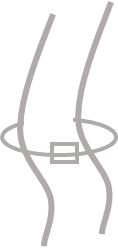 Design Overview
2. Smart Clip
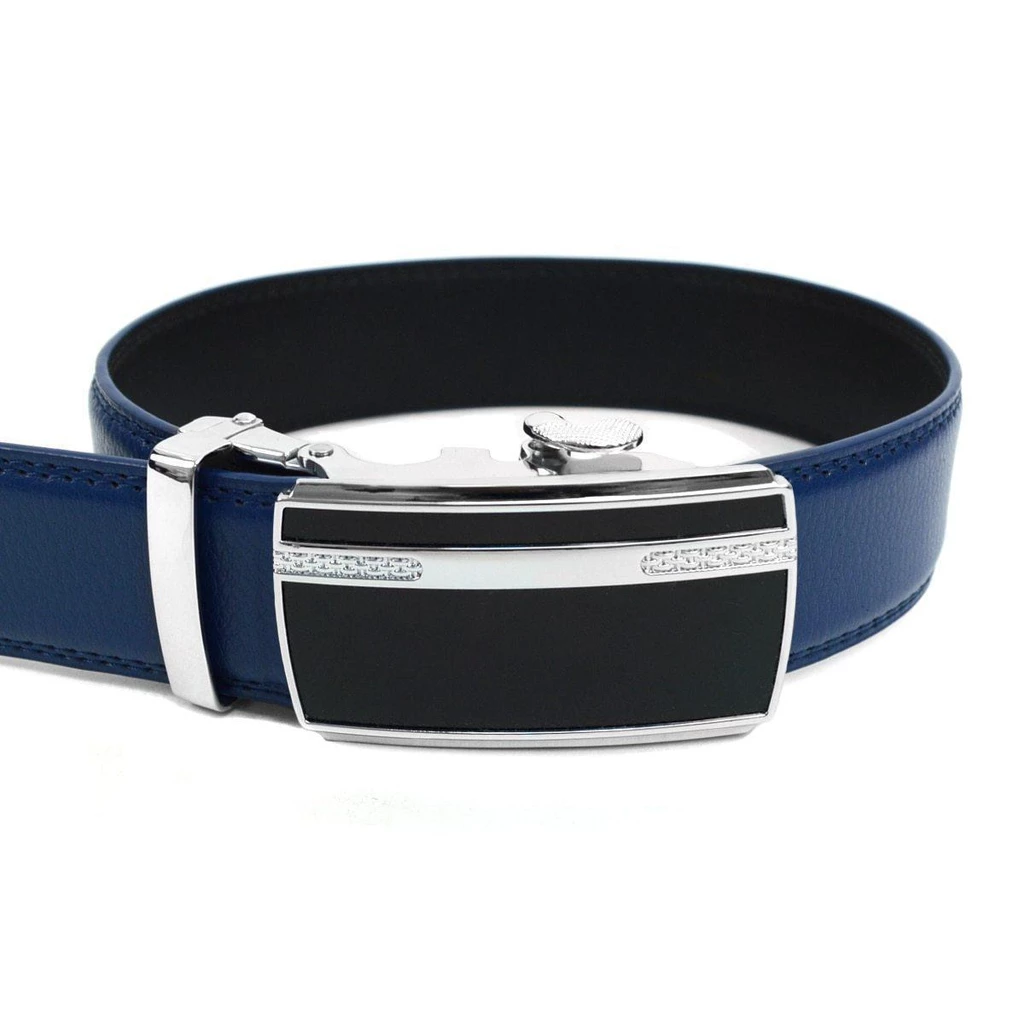 1. Smart Buckle
[Speaker Notes: We instead use a pressure sensor on the belt to measure when the sitting time
A buzzer would alarm the user every half an hour
We use a clip with inclinometer to measure spine inclination
Along with an accelerometer to measure movements
General biometrics like urination frequency, exercise is also possible by the combination of sensor information]
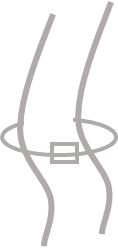 Design: Smart Buckle
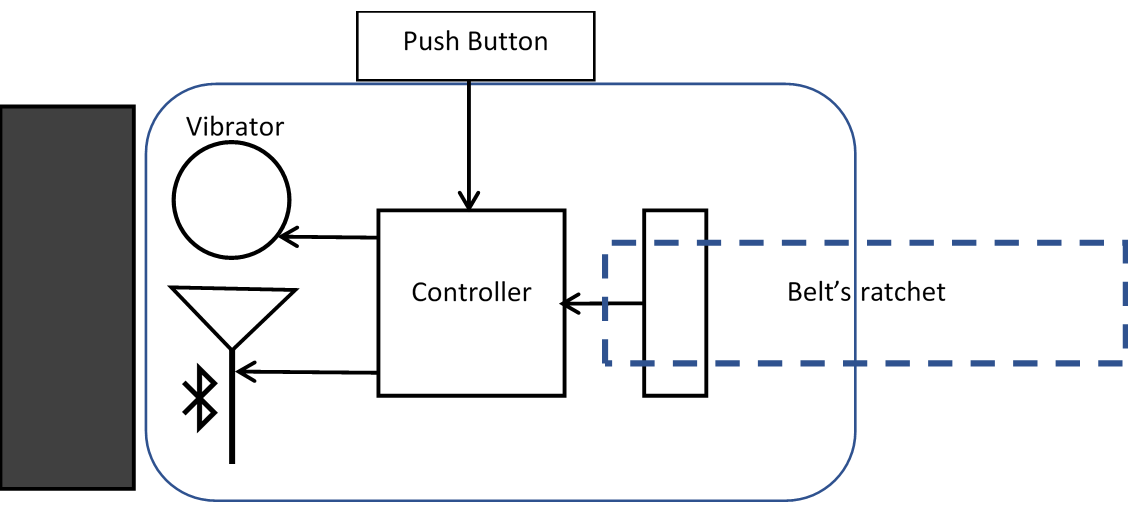 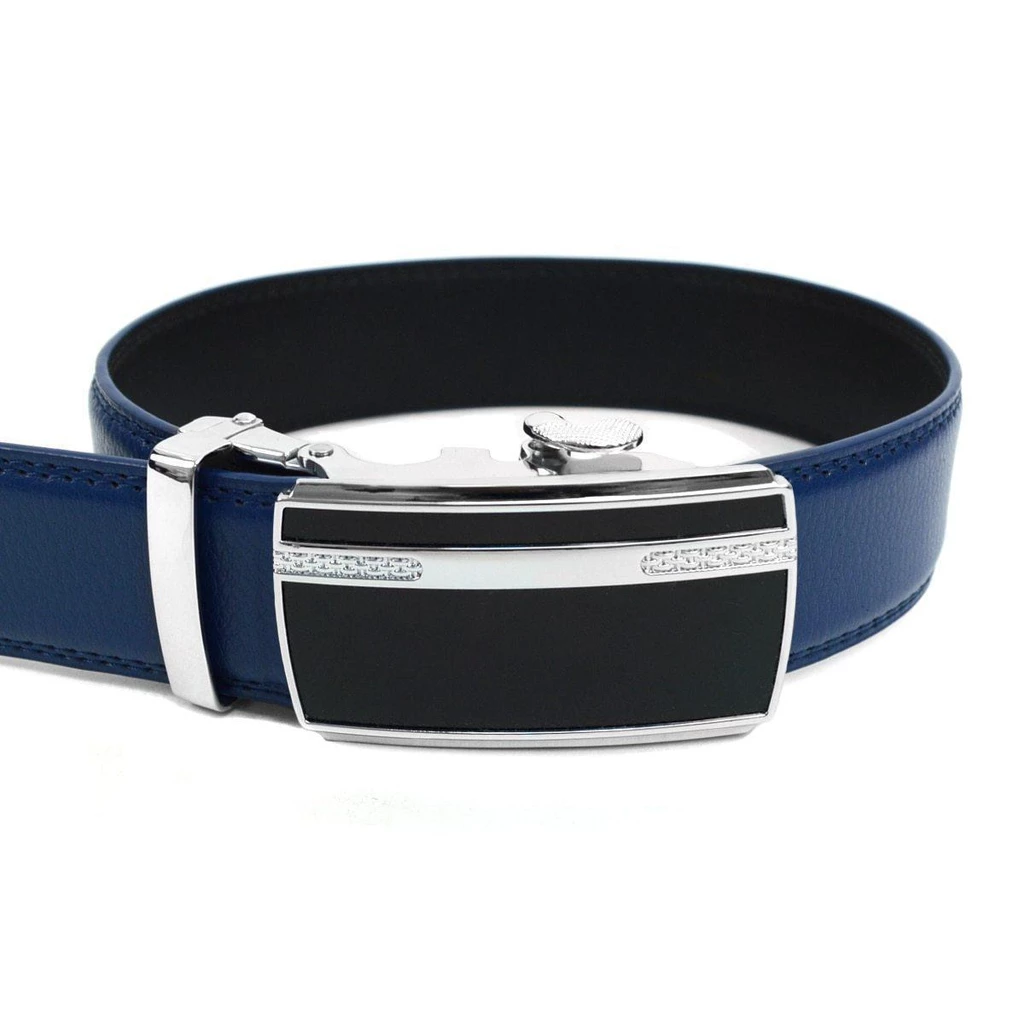 [Speaker Notes: We instead use a pressure sensor on the belt to measure when the sitting time
A buzzer would alarm the user every half an hour
We use a clip with inclinometer to measure spine inclination
Along with an accelerometer to measure movements
General biometrics like urination frequency, exercise is also possible by the combination of sensor information]
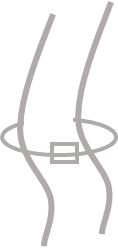 Design: Smart Clip
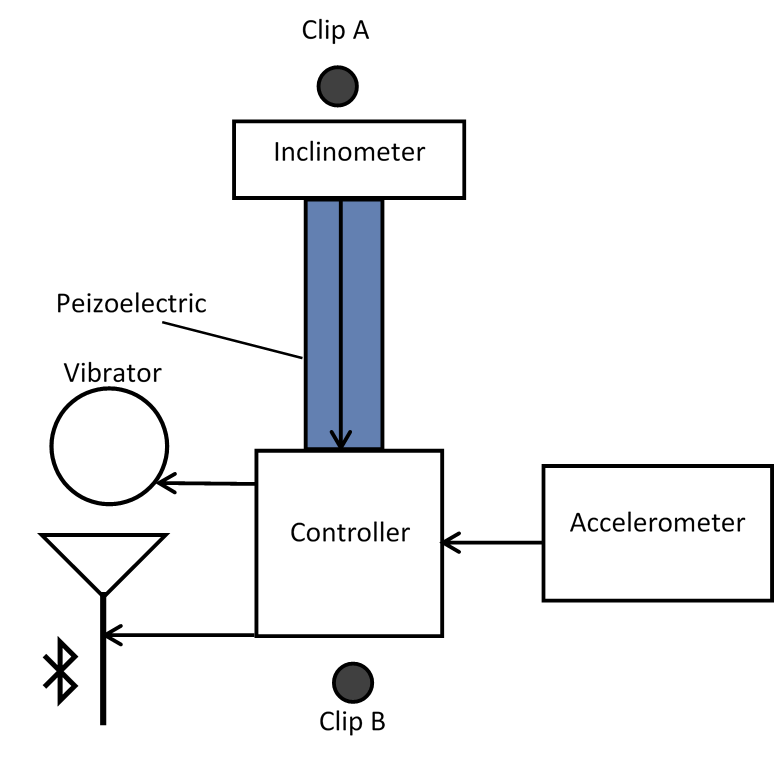 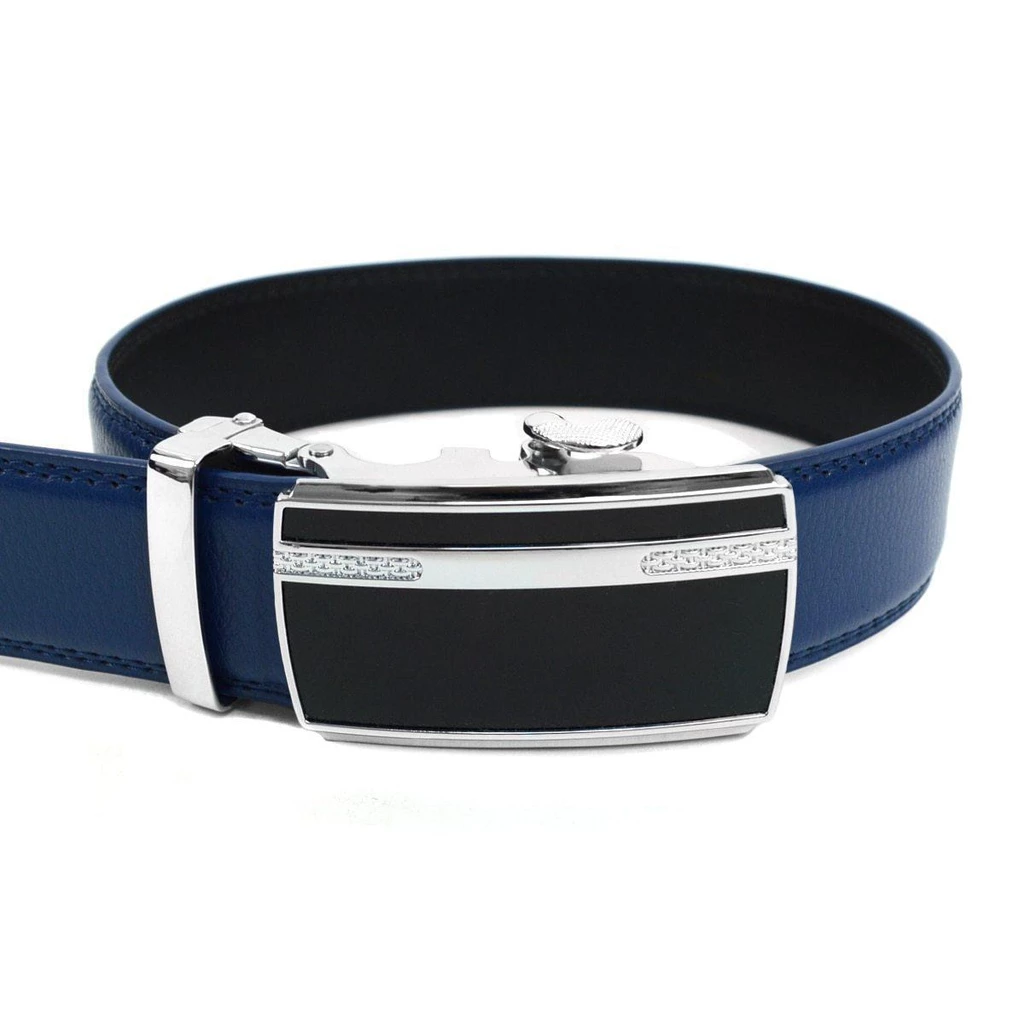 [Speaker Notes: We instead use a pressure sensor on the belt to measure when the sitting time
A buzzer would alarm the user every half an hour
We use a clip with inclinometer to measure spine inclination
Along with an accelerometer to measure movements
General biometrics like urination frequency, exercise is also possible by the combination of sensor information]
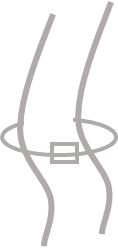 Market
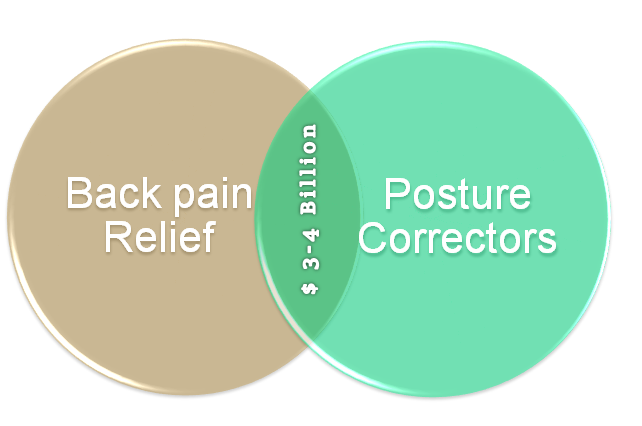 [Speaker Notes: We instead use a pressure sensor on the belt to measure when the sitting time
A buzzer would alarm the user every half an hour
We use a clip with inclinometer to measure spine inclination
Along with an accelerometer to measure movements
General biometrics like urination frequency, exercise is also possible by the combination of sensor information]
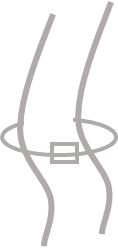 Total Cost: 1.5 Million
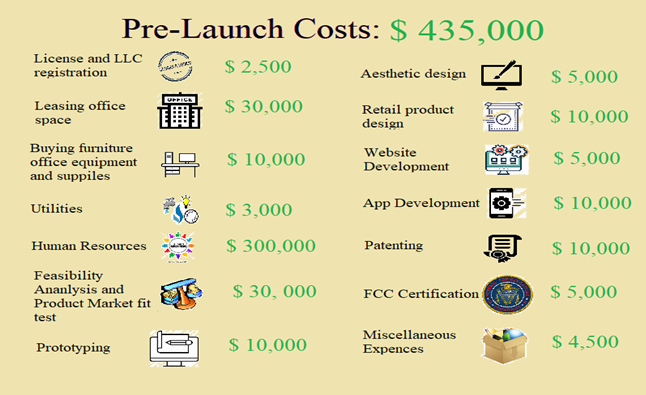 [Speaker Notes: We instead use a pressure sensor on the belt to measure when the sitting time
A buzzer would alarm the user every half an hour
We use a clip with inclinometer to measure spine inclination
Along with an accelerometer to measure movements
General biometrics like urination frequency, exercise is also possible by the combination of sensor information]
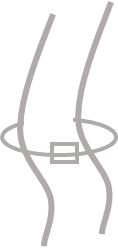 Total Cost: 1.5 Million
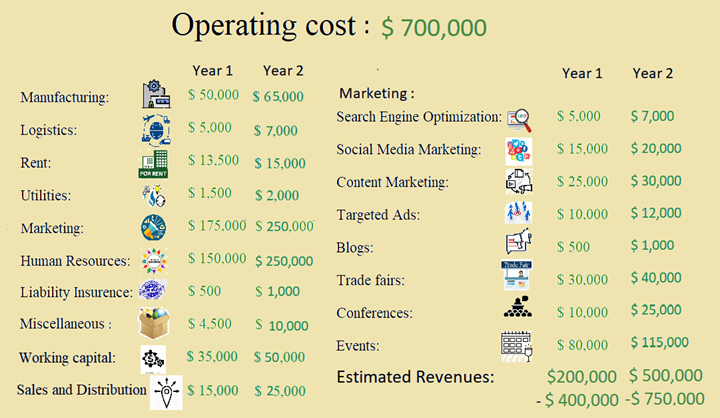 [Speaker Notes: We instead use a pressure sensor on the belt to measure when the sitting time
A buzzer would alarm the user every half an hour
We use a clip with inclinometer to measure spine inclination
Along with an accelerometer to measure movements
General biometrics like urination frequency, exercise is also possible by the combination of sensor information]
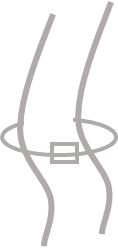 OUR TEAM
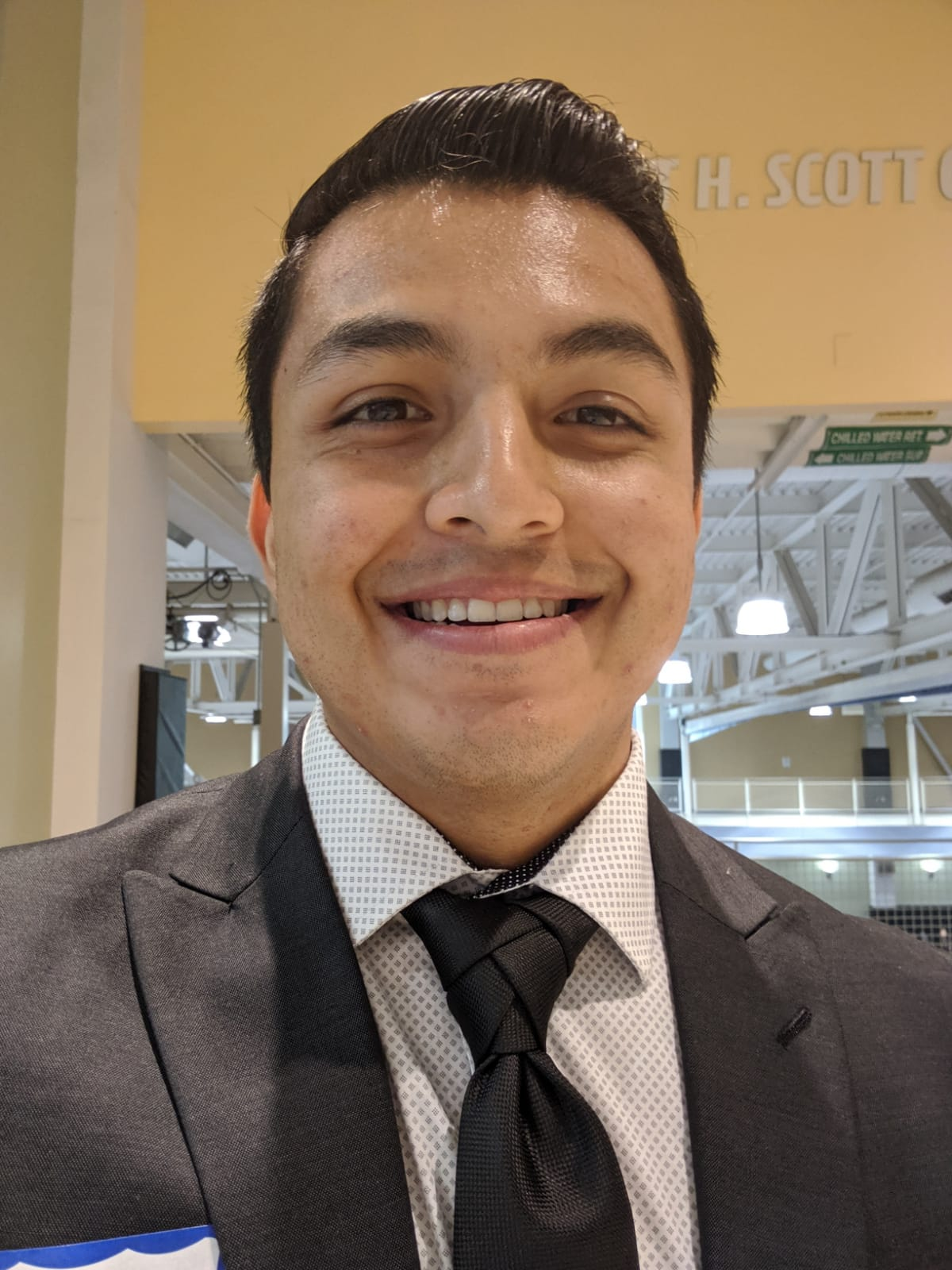 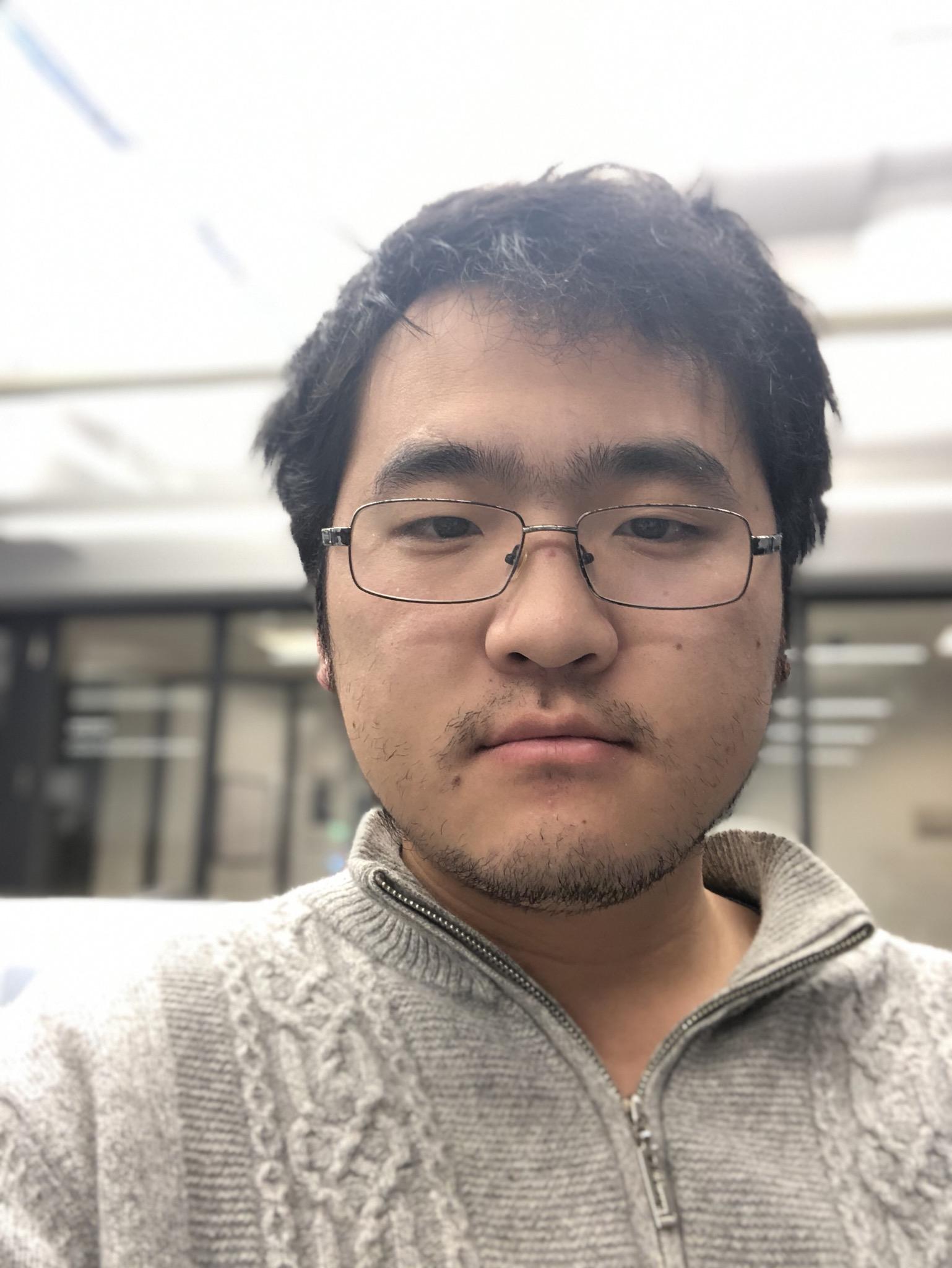 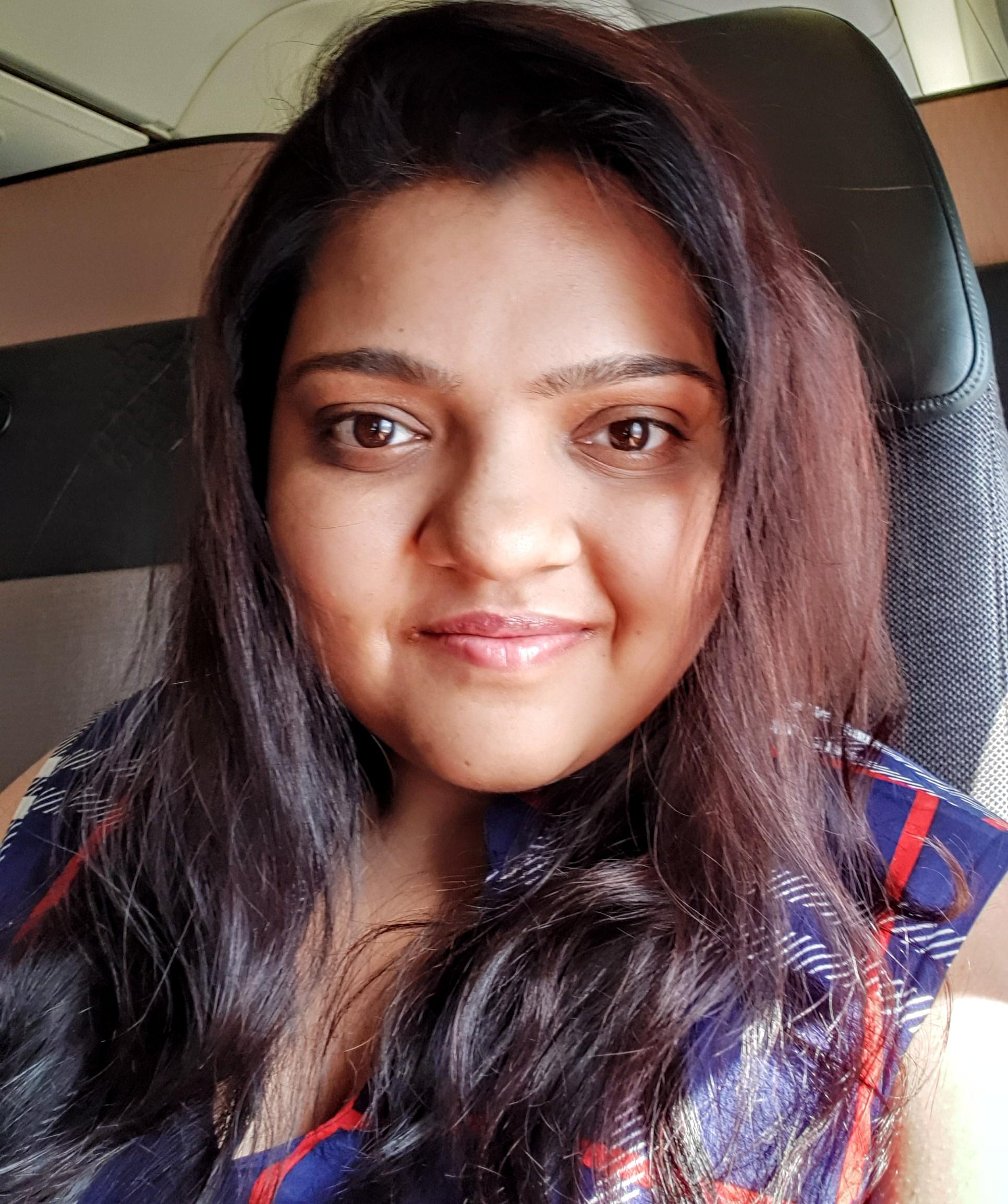 SAÚL MEZA
M.S.E. Biomedical Engineering
Zhaoqi Chen
M.S.E. Electrical Engineering
Darsha Muralidharan
M.S.E. Biomedical Engineering